William Shakespeare (1564-1616)
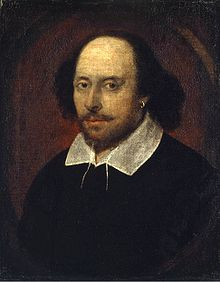 SCENE I. A desert place.

Thunder and lightning. Enter three Witches
Sonnet 66
Tired with all these, for restful death I cry,As, to behold desert a beggar born,And needy nothing trimm'd in jollity,And purest faith unhappily forsworn,And guilded honour shamefully misplaced,And maiden virtue rudely strumpeted,And right perfection wrongfully disgraced,And strength by limping sway disabled,And art made tongue-tied by authority,And folly doctor-like controlling skill,And simple truth miscall'd simplicity,And captive good attending captain ill:
Tired with all these, from these would I be gone,Save that, to die, I leave my love alone.
Sonnet 66
Sonnet 66Перевод С.Я.Маршака
Sonnet 66Перевод Б.Л.Пастернака
Sonnet 66Перевод В.К.Житомирского
The earth like the waters bubbles hath
And these were of them.
Sonnet 74
But be contented: when that fell arrestWithout all bail shall carry me away,My life hath in this line some interest,Which for memorial still with thee shall stay.When thou reviewest this, thou dost reviewThe very part was consecrate to thee:The earth can have but earth, which is his due;My spirit is thine, the better part of me:So then thou hast but lost the dregs of life,The prey of worms, my body being dead,The coward conquest of a wretch's knife,Too base of thee to be remembered.The worth of that is that which it contains,And that is this, and this with thee remains.
Sonnet 74Перевод Б.Л.Пастернака
Is this a dagger which I see before me,
The handle toward my hand? Come, let me clutch thee.
I have thee not, and yet I see thee still.
Art thou not, fatal vision, sensible
To feeling as to sight? or art thou but
A dagger of the mind, a false creation,
Proceeding from the heat-oppressed brain?
I see thee yet, in form as palpable
As this which now I draw.
Thou marshall'st me the way that I was going;
And such an instrument I was to use.
Mine eyes are made the fools o' the other senses,
Or else worth all the rest; I see thee still,
And on thy blade and dudgeon gouts of blood,
Which was not so before. There's no such thing:

	Maсbeth Act II, Scene 1
Перевод Пастернака
Откуда ты, кинжал, 
Возникший в воздухе передо мною? 
Ты рукояткой обращен ко мне, 
Чтоб легче было ухватить. Хватаю - 
И нет тебя. Рука пуста. И все ж 
Глазами не перестаю я видеть 
Тебя, хотя не ощутил рукой. 
Так, стало быть, ты - бред, кинжал сознанья 
И воспаленным мозгом порожден? 
Но нет, вот ты, ничем не отличимый 
От вынутого мною из ножон. 
Ты мой дорожный знак, напоминанье, 
Куда идти и что мне захватить. 
Так близоруко ль я обманут или, 
Наоборот, так вижу далеко, 
Но ты маячишь снова пред глазами, 
В крови, которой не было пред тем, 
Обман, которого не существует.
Is this a dagger which I see before me,
The handle toward my hand? Come, let me clutch thee.
I have thee not, and yet I see thee still.
Art thou not, fatal vision, sensible
To feeling as to sight? or art thou but
A dagger of the mind, a false creation,
Proceeding from the heat-oppressed brain?
I see thee yet, in form as palpable
As this which now I draw.
Thou marshall'st me the way that I was going;
And such an instrument I was to use.
Mine eyes are made the fools o' the other senses,
Or else worth all the rest; I see thee still,
And on thy blade and dudgeon gouts of blood,
Which was not so before. There's no such thing:
Sonnet 32
If thou survive my well-contented day,When that churl Death my bones with dust shall сover,And shalt by fortune once more re-surveyThese poor rude lines of thy deceased lover,Compare them with the bettering of the time,And though they be outstripp'd by every pen,Reserve them for my love, not for their rhyme,Exceeded by the height of happier men.O, then vouchsafe me but this loving thought:'Had my friend's Muse grown with this growing age,A dearer birth than this his love had brought,To march in ranks of better equipage:But since he died and poets better prove,Theirs for their style I'll read, his for his love.'
Sonnet 32Перевод В.К.Житомирского
To-morrow, and to-morrow, and to-morrow,
Creeps in this petty pace from day to day
To the last syllable of recorded time,
And all our yesterdays have lighted fools
The way to dusty death. Out, out, brief candle!
Life's but a walking shadow, a poor player
That struts and frets his hour upon the stage
And then is heard no more: it is a tale
Told by an idiot, full of sound and fury,
Signifying nothing.

	Maсbeth, Act V, Scene 5
Перевод Б.Л.Пастернака
To-morrow, and to-morrow, and to-morrow,
Creeps in this petty pace from day to day
To the last syllable of recorded time,
And all our yesterdays have lighted fools
The way to dusty death. Out, out, brief candle!
Life's but a walking shadow, a poor player
That struts and frets his hour upon the stage
And then is heard no more: it is a tale
Told by an idiot, full of sound and fury,
Signifying nothing.
Мы дни за днями шепчем: "Завтра, завтра"
Так тихими шагами жизнь ползет
К последней недописанной странице.
Оказывается, что все "вчера"
Нам сзади освещали путь к могиле.
Конец, конец, огарок догорел!
Жизнь - только тень, она - актер на сцене.
Сыграл свой час, побегал, пошумел -
И был таков. Жизнь - сказка в пересказе
Глупца. Она полна трескучих слов
И ничего не значит.
Перевод А.Б.Сосинского
To-morrow, and to-morrow, and to-morrow,
Creeps in this petty pace from day to day
To the last syllable of recorded time,
And all our yesterdays have lighted fools
The way to dusty death. Out, out, brief candle!
Life's but a walking shadow, a poor player
That struts and frets his hour upon the stage
And then is heard no more: it is a tale
Told by an idiot, full of sound and fury,
Signifying nothing.
И снова завтра, и завтра и завтра
Ползет и мельтешит так кажный день
Пока не выйдет летописи время.
А все вчера лишь дали дуракам
Путь к пыльной смерти. Гасни, гасни свечка!
Жизнь только тень, и как плохой актер
На сцене пыжится, кривляясь час,
Да исчезает без следа. То сказ
От дурака, он полон ярости и шума,
Не означая ничего.
Перевод Ю.С.Ильяшенко
To-morrow, and to-morrow, and to-morrow,
Creeps in this petty pace from day to day
To the last syllable of recorded time,
And all our yesterdays have lighted fools
The way to dusty death. Out, out, brief candle!
Life's but a walking shadow, a poor player
That struts and frets his hour upon the stage
And then is heard no more: it is a tale
Told by an idiot, full of sound and fury,
Signifying nothing.
До завтра, да до завтра, да до завтра
Плетется день за днем, и вот настал
Последний час отмеренного срока
И видим мы, что все наши вчера
Лишь факельные шествия безумцев
Ведущие к могиле. Гасни, свечка!
Жизнь как бездарный призрак, как паяц.
Он корчится и скачет на подмостках
Но час его прошел и он забыт.
Жизнь – дураком рассказанная сказка
В которой много блеска и огня
А смысла нет.
Sonnet 17
Who will believe my verse in time to come,If it were fill'd with your most high deserts?Though yet, heaven knows, it is but as a tombWhich hides your life and shows not half your arts.If I could write the beauty of your eyesAnd in fresh numbers number all your graces,The age to come would say 'This poet lies:Such heavenly touches ne'er touch'd earthly faces.'So should my papers yellow'd with their ageBe scorn'd like old men of less truth than tongue,And your true rights be term'd a poet's rageAnd stretched metre of an antique song:But were some child of yours alive that time,You should live twice; in it and in my rhyme.
Sonnet 17Перевод В.Набокова
Sonnet 17Перевод Н.Гумилева
Sonnet 17Перевод В.К.Житомирского
Sonnet 27
Weary with toil, I haste me to my bed,The dear repose for limbs with travel tired;But then begins a journey in my head,To work my mind, when body's work's expired:For then my thoughts, from far where I abide,Intend a zealous pilgrimage to thee,And keep my drooping eyelids open wide,Looking on darkness which the blind do seeSave that my soul's imaginary sightPresents thy shadow to my sightless view,Which, like a jewel hung in ghastly night,Makes black night beauteous and her old face new.Lo! thus, by day my limbs, by night my mind,For thee and for myself no quiet find.
Sonnet 27Перевод В.Набокова
Sonnet 52
So am I as the rich, whose blessed keyCan bring him to his sweet up-locked treasure,The which he will not every hour survey,For blunting the fine point of seldom pleasure.Therefore are feasts so solemn and so rare,Since, seldom coming, in the long year set,Like stones of worth they thinly placed are,Or captain jewels in the carcanet.So is the time that keeps you as my chest,Or as the wardrobe which the robe doth hide,To make some special instant special blest,By new unfolding his imprison'd pride.Blessed are you, whose worthiness gives scope,Being had, to triumph, being lack'd, to hope.
Sonnet 52Перевод В.К.Житомирского
Sonnet 73
That time of year thou mayst in me beholdWhen yellow leaves, or none, or few, do hangUpon those boughs which shake against the cold,Bare ruin'd choirs, where late the sweet birds sang.In me thou seest the twilight of such dayAs after sunset fadeth in the west,Which by and by black night doth take away,Death's second self, that seals up all in rest.In me thou see'st the glowing of such fireThat on the ashes of his youth doth lie,As the death-bed whereon it must expireConsumed with that which it was nourish'd by.This thou perceivest, which makes thy love more strong,To love that well which thou must leave ere long.
Sonnet 73Перевод Б.Л.Пастернака
Sonnet 73Перевод В.К.Житомирского